I….
With my
I felt….
parents
at home
watched TV
went to a restaurant
Had McDonalds
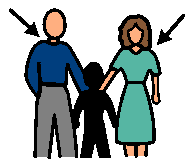 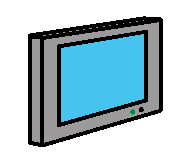 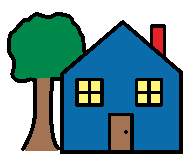 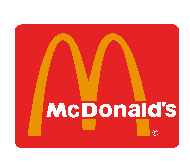 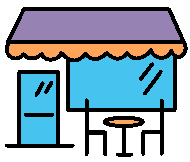 happy
sad
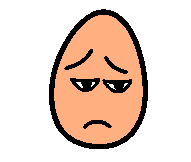 went swimming
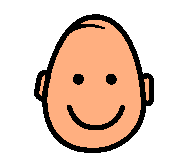 on the weekend
listened to
slept in
sister
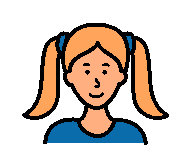 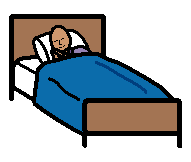 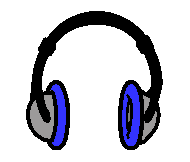 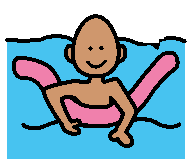 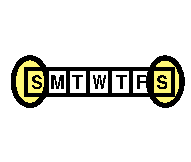 angry
bored
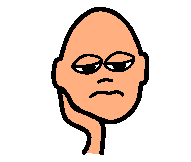 went to a party
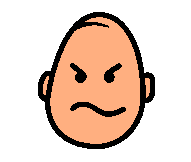 brother
at respite
helped clean
visited friends
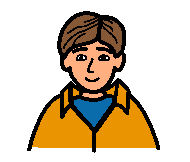 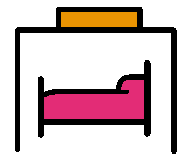 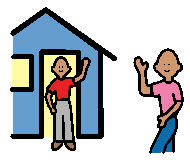 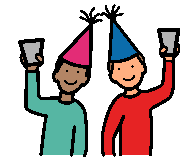 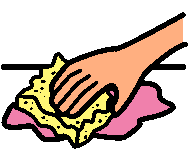 afraid
silly
watched basketball
at Grandma’s
went driving
played with the dog
friends
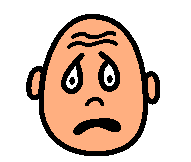 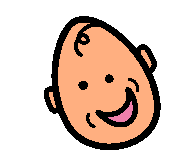 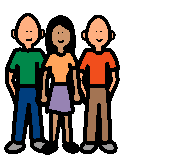 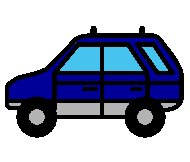 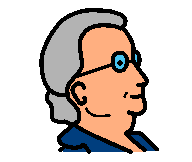 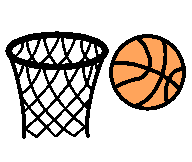 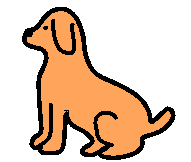 safe
content
Comment….
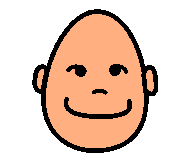 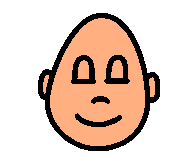